Variables & Math Operators
CE 311 K - Introduction to Computer Methods

Daene C. McKinney
Introduction
Computer Memory & Variables
Data Types
Variable Names & Declaration
Assignment Statements
Arithmetic Operators & Math Functions
String Variables
Computer memory 
with 1 integer
Computer memory 
with 1 integer
12
Value in memory at that address
45
1652
2548
Actually stored 
As 101101
Memory addresses
Actually stored 
As 1100
Computer Memory
Values in programs are stored in memory at locations with an address for each location
Variable names
Value in memory at that address
45
12
57
sum
number1
number2
3245
1652
2548
Memory addresses
Variables
Names used in place of addresses to represent information in a program
Can contain numbers and/or characters
Data Types
Naming Variables
Type and Name of every variable must declared 
Rules for declaring variables
Start with a letter (a – z)
Contain only: 
letters (a – z), digits (0 – 9) and underscore (_)
VB is not case sensitive
Declaring Variables
Variables are defined (declared) with a Declaration Statement
ALWAYS declare variables
General form: 
		Dim variable_name as data-type
Examples: 
	Dim num1 as Integer 
	Dim num2 as Single, sum as Single
	Dim radius as Double
Assigning Values to Variables
General form:  	identifier = expression
Examples:
Dim x As integer
Dim y As integer
Dim z As integer
x=0
y=0
z=2
y=z
Dim sum As double
sum = 0.0
y =?
Sometimes in VB

ObjectName.PropertyName = expression

Form1.Caption = “MyForm”
Initialization
Numeric variables are automatically initialized to 0:
Dim varName As Double

To specify a nonzero initial value
Dim varName As Double = 50
9
Assignment Statement: Example
Dim numVar1 As Double = 5
Dim numVar2 As Double = 4
numVar1 = 3 * numVar2
lstBox.Items.Add(numVar1)
Output: 12
10
Multiple Declarations
Dim a, b As Double
Two other types of multiple-declaration statements are
Dim a As Double, b As Integer
Dim c As Double = 2, b As Integer = 5
11
Arithmetic Operators
Exponentiation			^
Negation					-
Multiplication			*
Division					/
Addition					+
Subtraction				-
Integer division			\
Modulo division			Mod
Displaying Numbers
The statement 
			lstBox.Items.Add(n)
displays the value of n in the list box.
Expressions can also be used
Dim balance As Double = 1000
lstBox.Items.Add(1.05 * balance)
			
			Output: 1050
13
Displaying Numbers
How can I show a number on the screen?
Use a “List Box”

ListBox1.Items.Add(n)
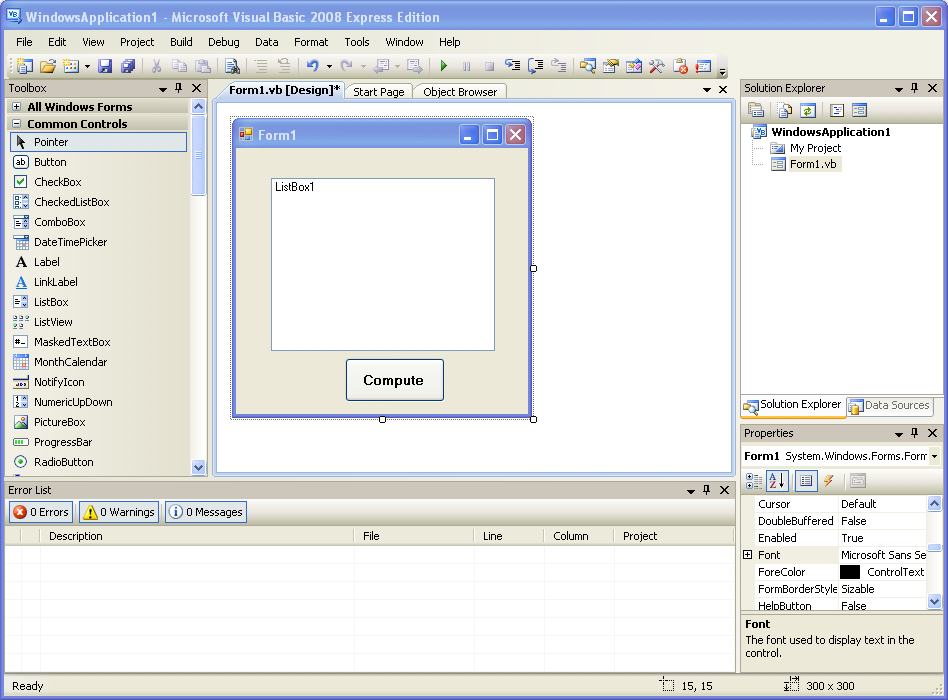 List Box named “ListBox1
Example
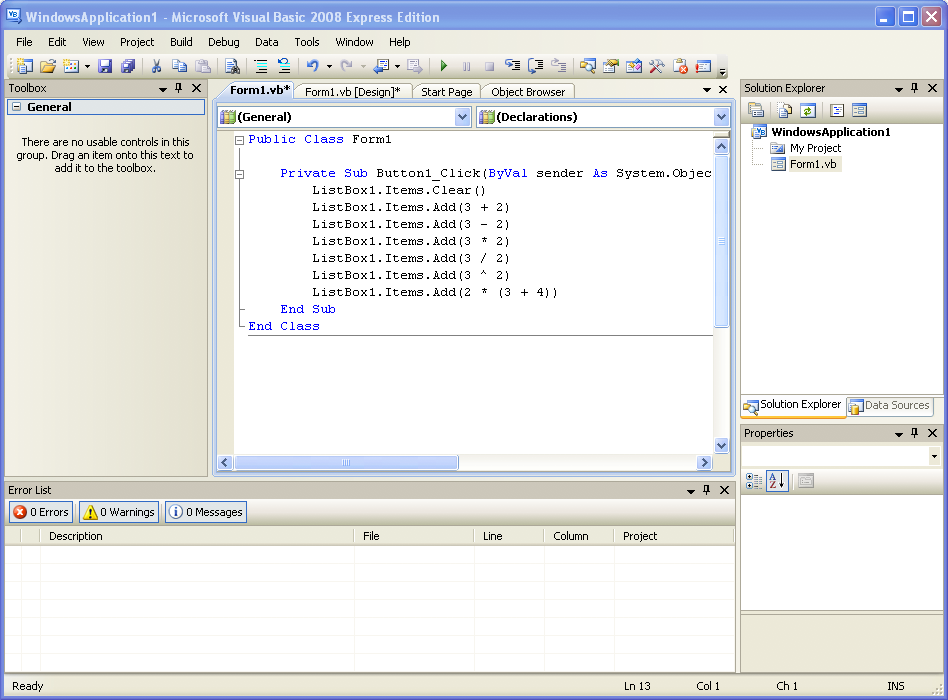 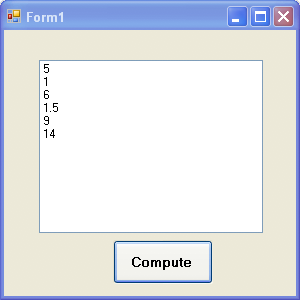 ListBox1.Items.Add(n)
“Run” and get display
Example Using Variables
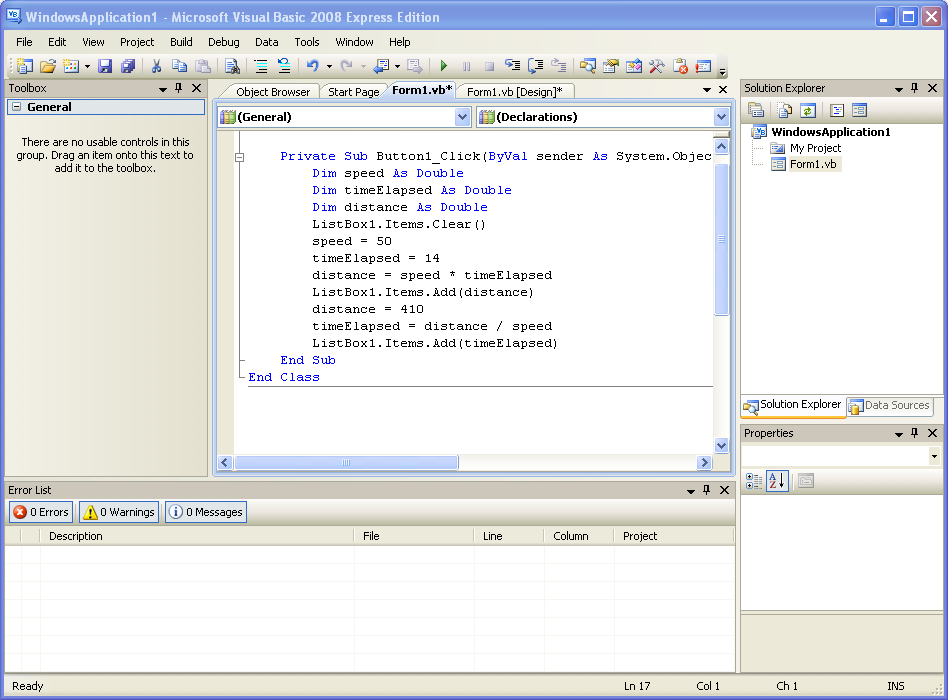 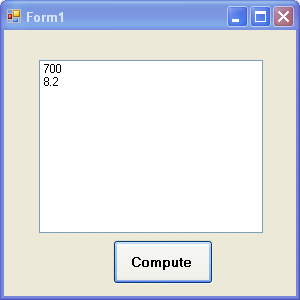 Constants
Numeric constant: numeric data, e.g. 7

String constant : character data, e.g., “the”

Hardcoded : constants are programmed directly into source code

Named constants: constants are defined by names and can be changed easily

Example
Const constantName [As DataType]  = Expression

	Const PI As Double  = 3.14159
Modulo Division
Modulus operator:
The result is the remainder when the first argument is divided by the second
Integer Division
Division between two integers results in an integer.  
The result is truncated, not rounded
Example:
5\3 = 1
3\6 = 0
Examples
Dim a as Integer  = 27
Dim b as Integer  = 6
Dim c as Integer
c = b Mod a
c = ?
c = 6
Dim a as Integer
Dim b as Integer
Dim c as Integer
b = 6
c = 17
a = c\b
a = ?
a = 2
Priority of Operators
Exponentiation
Negation
Multiplication & Division (left to right)
Integer Division
Modulo Division
Addition & Subtraction (left to right)
String Concatenation
Math Functions
Abs(x)	Absolute value of x

Sqr(x)	Square root of x, where x >= 0

Exp(x)	Computes the value of ex

Log(x)	ln x, the natural logarithm of x - base e
Sin(x)	sine of x, where x is in radians
Cos(x)	cosine of x, where x is in radians
Tan(x)	tangent of x, where x is in radians

Atn(x)	inverse tangent of x
Three Types of Errors
Syntax error
Runtime error
Logic error
23
Syntax Errors
Misspellings
    lstBox.Itms.Add(3)
Omissions
    lstBox.Items.Add(2 + )
Incorrect punctuation
    Dim m; n As Integer
24
Runtime Error
Overflow error

Dim numVar As Integer = 1000000
numVar = numVar * numVar
25
Logical Error
Dim average As Double
Dim m As Double = 5
Dim n As Double = 10
average = m + n / 2

Value of average will be 10. Should be 7.5.
26
Error List Window
Dim m; n As Double
   lstResults.Items.Add(5
   lstResults.Items.Add(a)
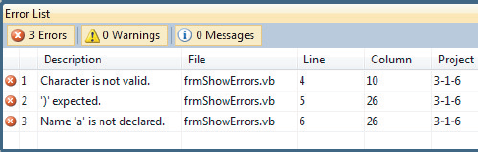 27
String Literal
A string literal is a sequence of
characters surrounded by quotation marks.
Examples:
"hello"
"123-45-6789"
"#ab cde?"
28
String Variable
A string variable is a name to which a
string value can be assigned.

Examples:
country
ssn
word
firstName
29
String Variable (continued)
Declaration:
Dim firstName As String
variable name
data type
Assignment:
firstName = "Fred"
30
String Variable (continued)
You can declare a string variable and 
assign it a value at the same time.

  Dim firstName As String = "Fred"
31
String Variable
You can assign the value of one string
variable to another.
Dim strVar1 As String = "Hello"
Dim strVar2 As String = "Goodbye"
strVar2 = strVar1
lstOutput.Items.Add(strVar2)
Output:  Hello
32
Strings
Name used to refer to a string
General form:
Dim VarName As String
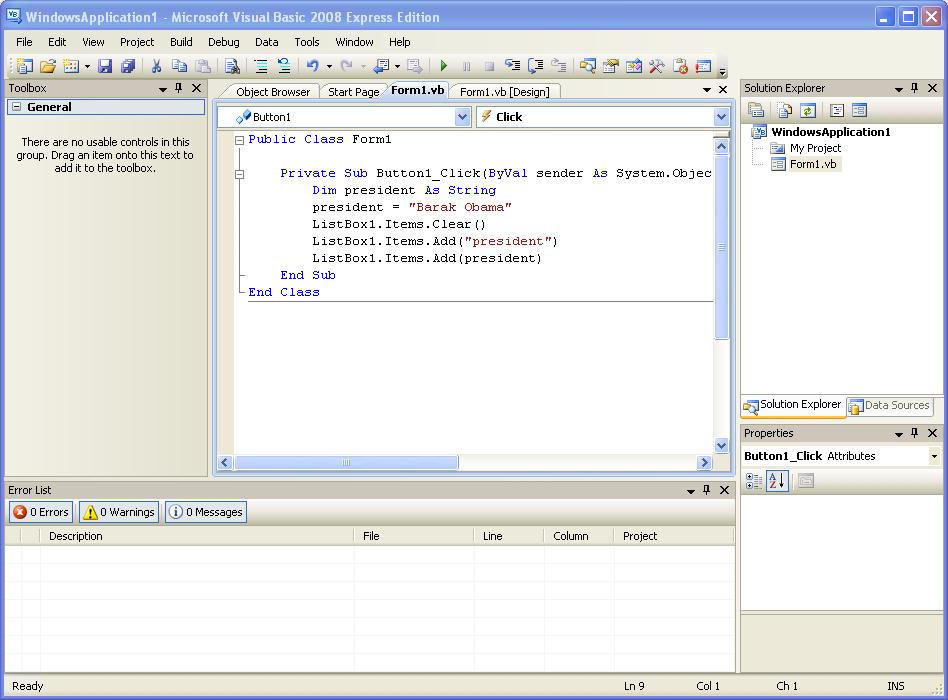 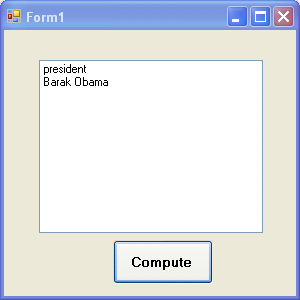 Text Boxes for Input & Output
The contents of a text box is always a string.

Input example:
      strVar = txtBox.Text

Output example:
      txtBox.Text = strVar
34
Data Conversion
Because the contents of a text box is always a string, sometimes you must convert the input or output.
   dblVar = CDbl(txtBox.Text)

   
   txtBox.Text = CStr(numVar)
converts a String to a Double
converts a number to a string
35
Concatenation
Combining two strings to make a new string

quote1 = "We'll always "
quote2 = "have Paris."
quote = quote1 & quote2
txtOutput.Text = quote & " - Humphrey Bogart"

Output:
We'll always have Paris. - Humphrey Bogart
36
String Properties and Methods
"Visual".Length is 6. 
"Visual".ToUpper is VISUAL.
"123 Hike".Length is 8. 
"123 Hike".ToLower is 123 hike.
"a" & " bcd ".Trim & "efg" is abcdefg.
37
Positions in a String
Positions of characters in a string are numbered 0, 1, 2, ….
Consider the string “Visual Basic”.
Position 0:  V
Position 1:  i
Position 7:  B
Substring “al” begins at position 4
38
Substrings
Let str be a string.
str.Substring(m, n)  is the substring of length n, beginning at position m in str.

“Visual Basic”.Substring(2, 3) is “sua”
“Visual Basic”.Substring(0, 1) is “V”
39
“IndexOf” Method
Let str1 and str2 be strings.
str1.IndexOf(str2)
is the position of the first occurrence of str2 in str1.
(Note: Has value -1 if str2 is not a substring of str1.)
"Visual Basic".IndexOf("is") is 1.
"Visual Basic".IndexOf("si") is 9.
"Visual Basic".IndexOf("ab") is -1.
40
Empty String
”” is a string with no characters - empty string
lstBox.Items.Add("")  skips a line in the list box. 
The contents of a text box can be cleared with either the statement
      txtBox.Clear()
    or the statement
      txtBox.Text = ""
41
Incrementing a Variable
operator	example	equivalent statement 
+=		x += 2; 	x = x+2;
-=		x -= 2;	x = x-2;
Comments
Private Sub btnCompute_Click (...)
                     Handles btnCompute.Click
  'Calculate the balance in an account
  Dim rate As Double  'Annual rate of interest
  Dim curBalance As Double  'Current balance
43
Internal Documentation
Other people can easily understand the program.
You can understand the program when you read it later.
Long programs are easier to read because the purposes of individual pieces can be determined at a glance.
44
Line Continuation
A long line of code can be continued on another line by using an  underscore (_) preceded by a space

  msg = "I'm going to make " & _
        "him an offer he can't refuse."
45
Scope
The scope of a variable is the portion of the program that can refer to it.
Variables declared inside an event  procedure are said to have local scope and are only available to the event procedure in which they are declared.
46
Scope (continued)
Variables declared outside an event procedure are said to have class-level scope and are available to every event procedure.
Usually declared after
    Public Class formName
    (In Declarations section of Code Editor.)
47
Summary
Computer Memory & Variables
Data Types
Variable Names & Declaration
Assignment Statements
Arithmetic Operators & Math Functions
String Variables